Church in Cities: Trust in the Fog
Expect persecution
Live radically
True God will deliver
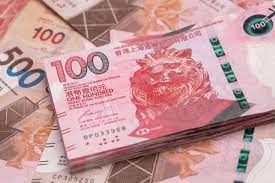 1.  Expect persecution
Money
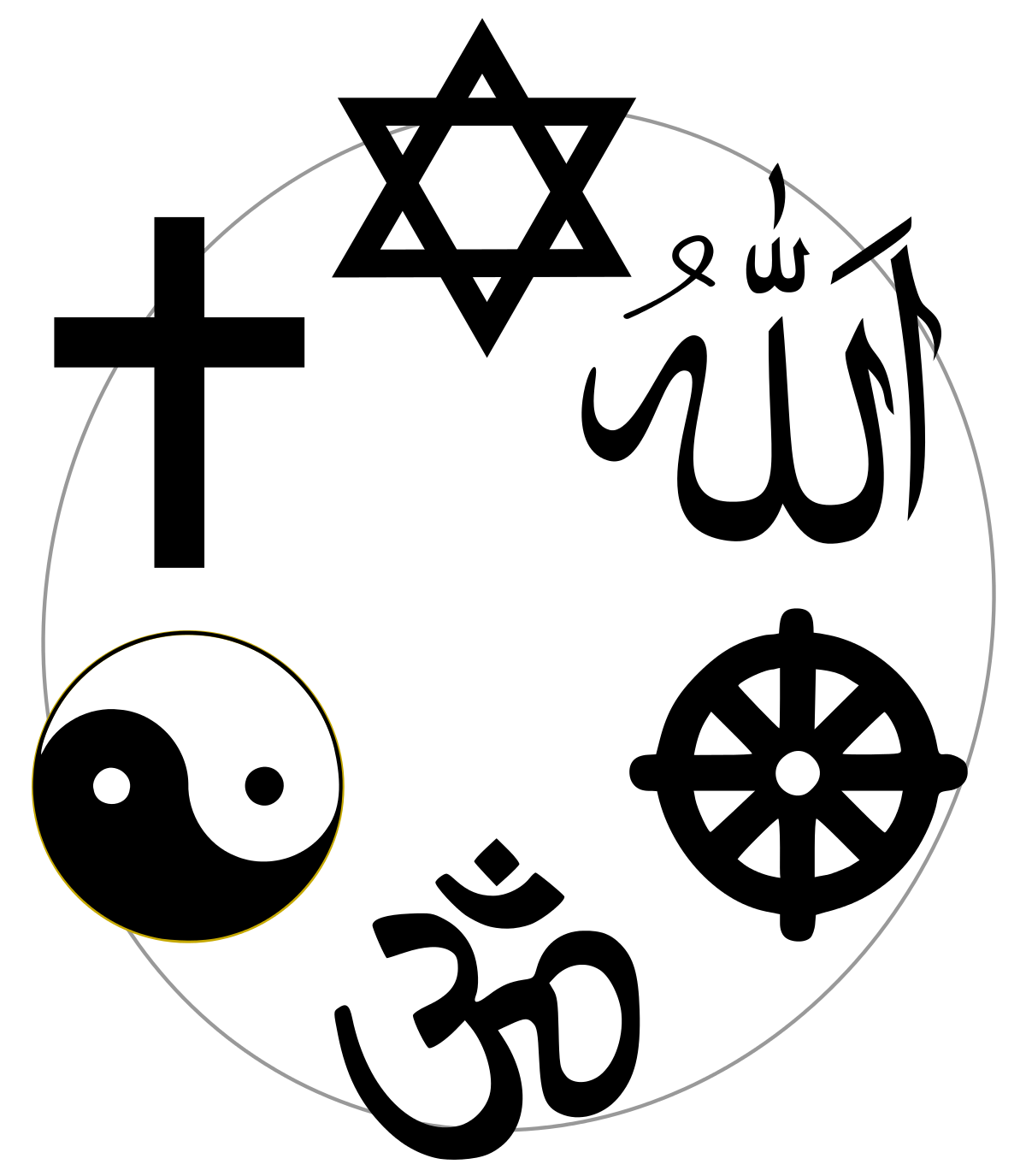 1.  Expect persecution
Money 
 Other religions/ideology
1.  Expect persecution
Money
 Other religion/ideology
 Racism/nationalism
1.  Expect persecution
Money
 Other religion/ideology
 Racism/nationalism
 For no reason at all!
‘A servant is not greater than his master.’  If they persecuted me, they will persecute you also.” 
John 15:20a
2.  Live radically
2.  Live radically
Are we living in the world?
2.  Live radically
Are we living in the world? 
 Money
2.  Live radically
Are we living in the world? 
 Money 
 Christian beliefs
 Sinners?  Exclusive claims of Jesus? Sexual ethics? Ebracing those who are hurting?
2.  Live radically
Are we living in the world? 
 Money 
 Christian beliefs
 Loving across national/racial/class/ political/ideological divide?
2.  Live radically
Are we living in the world? 
 Money 
 Christian beliefs
 Loving across national/racial/class/ political/ideological divide? 
 Showing grace
3.  True God will deliver
God delivers without speaking! 
 Trust him even in death